Behavior of Polymers in High Pressure Hydrogen, Helium, and Argon as applicable to Hydrogen infrastructure
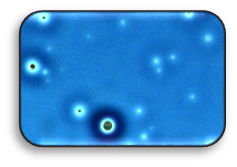 International Conference on Hydrogen Safety, 
Hamburg, Germany Sept.11-13, 2017
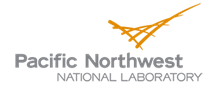 Nalini Menon, SNL 
April Nissen, SNL
Jeff Campbell, SNL
Dr. Alan Kruizenga
Dr. Bernice Mills, SNL
Dr. Chris San Marchi (presenter)
Kevin Simmons, PNNL (PM)
Dr. Barton Smith, ORNL
Dr. Amit Naskar ORNL
Dr. Jong Keum, ORNL
Mike Veenstra (Ford)
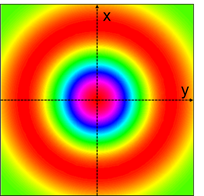 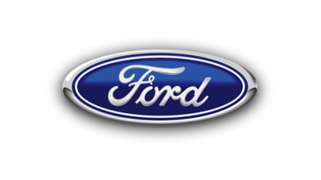 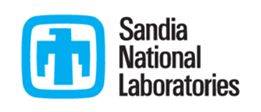 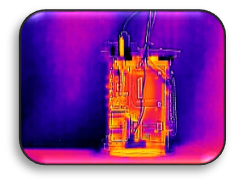 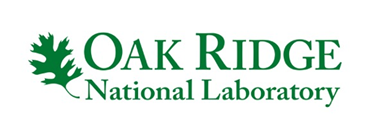 SAND2017-9743 C
Sandia National Laboratories is a multimission laboratory managed and operated by National Technology and Engineering Solutions of Sandia, LLC., a wholly owned subsidiary of Honeywell International, Inc., for the U.S. Department of Energy’s National Nuclear Security Administration under contract DE-NA-0003525.
Collaborative Activities
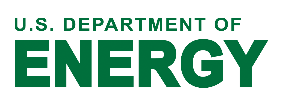 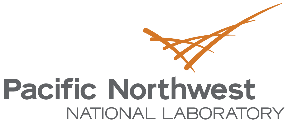 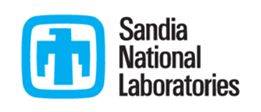 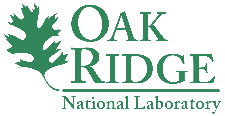 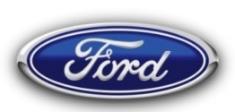 2
9/12/17
Polymers in Hydrogen Environments:Current Applications
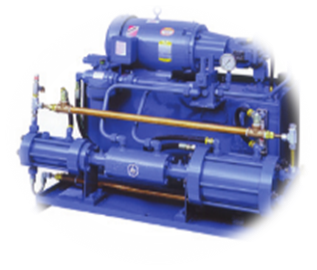 Polymers are used extensively in the hydrogen systems
Distribution and Delivery (Piping and Pipelines)
Fueling Stations
Vehicle Fuel Systems
Component designs such as tanks, pipeline liners, hoses, valves, O-rings, gaskets, regulators, pistons, and other fittings are made of polymers
Conditions of ambient temperature (-40˚C to +85˚C) and high pressure (0.1 to 100 MPa) with rapid transitions in temperature and pressure are possible during service
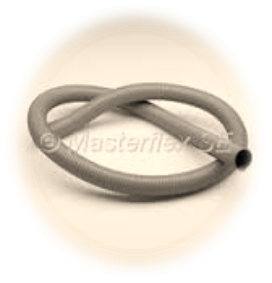 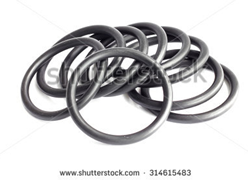 Thermosetting polymers
Epoxy, PI, NBR, Polyurethane
Elastomers
EPDM, NBR/HNBR
 Levapren, Silicone, Viton, Neoprene
Thermoplastics
HDPE, Polybutene, Nylon, PEEK, PEKK, PET, PEI, PVDF, Teflon, PCTFE, POM
3
9/12/17
Polymers in Hydrogen Environments:Gap Analysis for Characterization and Testing
High-pressure hydrogen and related transport properties: assessment of plasticization through mechanical properties
Effect of high pressure hydrogen on fracture and fatigue
Friction and wear characterization, methods, and test facilities
Cumulative damage in elastomers due to combined effects of temperature and pressure cycles (RGD): metrics for assessing damage and development of damage-resistant materials
Low-pressure hydrogen transport data (permeation) through epoxies and composites used in hydrogen infrastructure
Effects of volatiles from polymers in the hydrogen stream
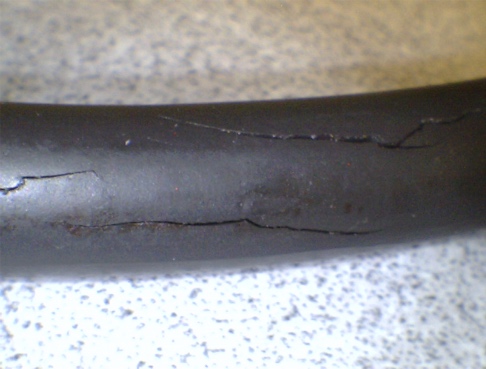 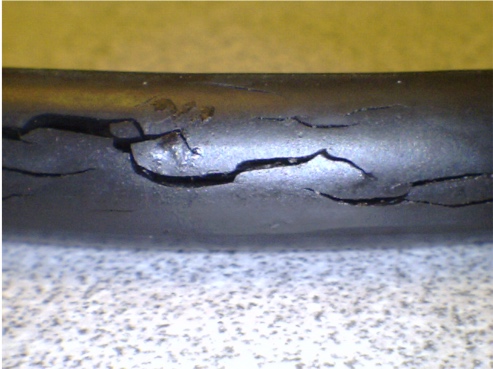 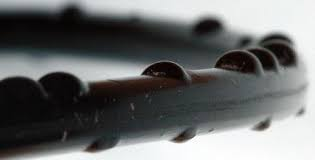 4
9/12/17
Pressure cycling of polymers under HP hydrogen, argon, and helium
Polymer
Construction of one-of-a-kind high-pressure hydrogen cycling manifold
Controlled decompression rate at controlled temperature
Understand damage accumulation due to cycling and effects of rapid gas decompression
Materials characterization 
Mitigation of failure modes through materials design
Isolate the effect of purge gas during experimental setup from hydrogen effects on polymer properties
H2
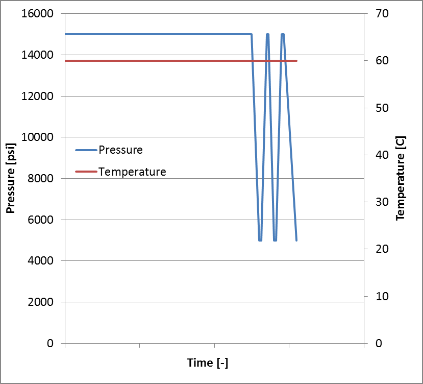 5
9/12/17
High-pressure testing: materials and exposure
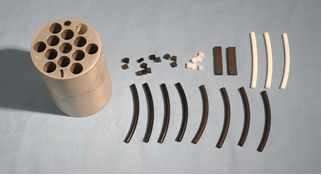 Polymers tested: 
PTFE, Nylon-11, POM, EPDM, NBR, Viton A, HDPE
O-rings and sheets of all polymers used 
Static exposure at temperature of  20°C
All specimens were 3 mm thick regardless of other dimensions
No pre-treatment before exposure; except for thermoplastics
Specimens of PTFE  and HDPE were annealed 
removal residual thermal stresses
Experiment 1: Helium gas at 100 MPa for 40.5 hrs followed by hydrogen at 100 MPa for 168 hrs
Experiment 2: Helium gas at 100 MPa for 40.5 hrs*
Experiment 3: Argon gas at 100 MPa for 108 hrs followed by hydrogen at 100 MPa for 168 hrs
* = Data from this experiment is shown minimally in this presentation because the effect of helium on polymers was negligible
Sample holder with O ring specimens
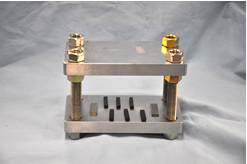 Compression set test for elastomers
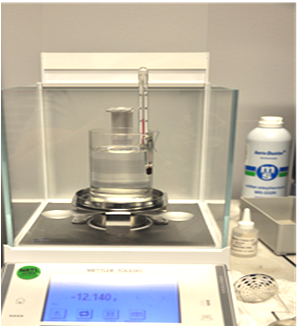 Density measurements set-up
6
9/12/17
Characterization and methods
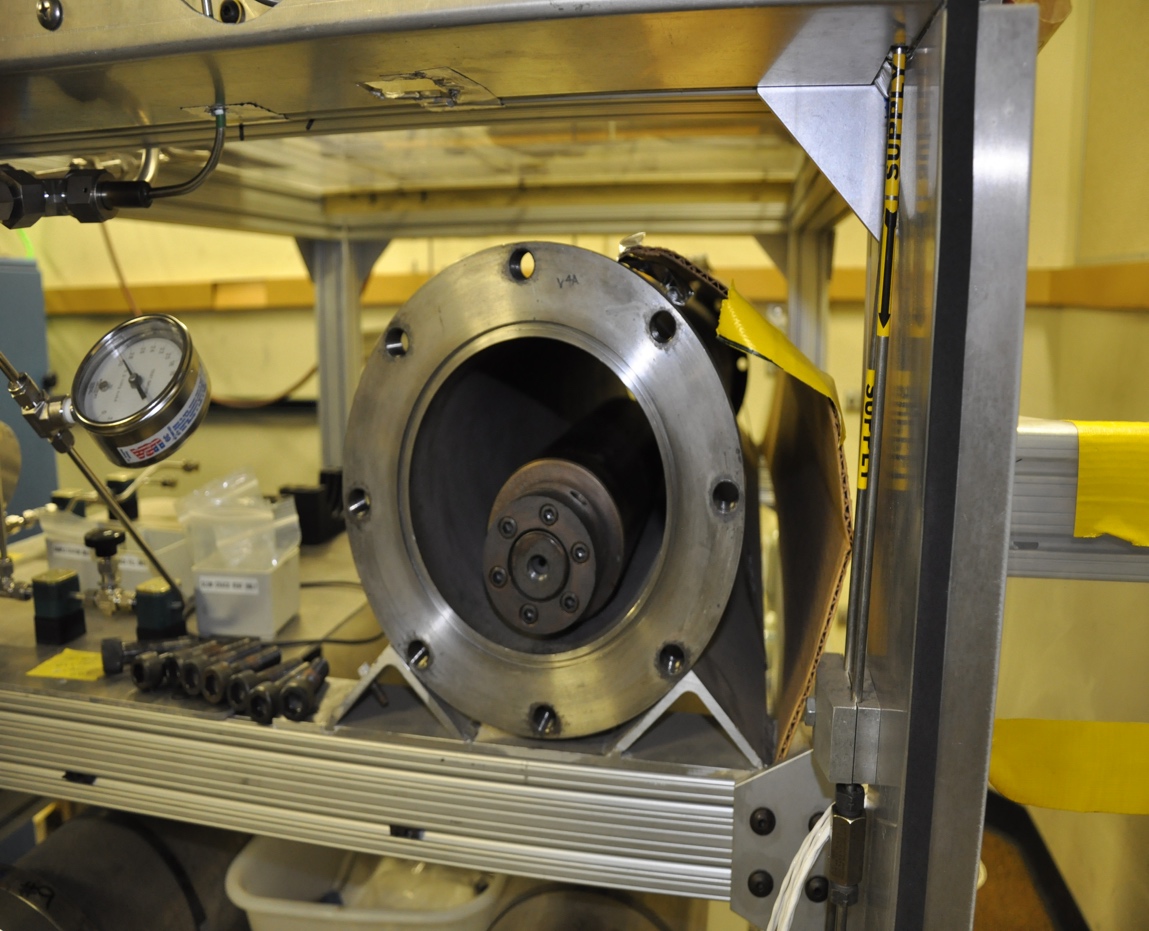 Pressure vessel in secondary containment
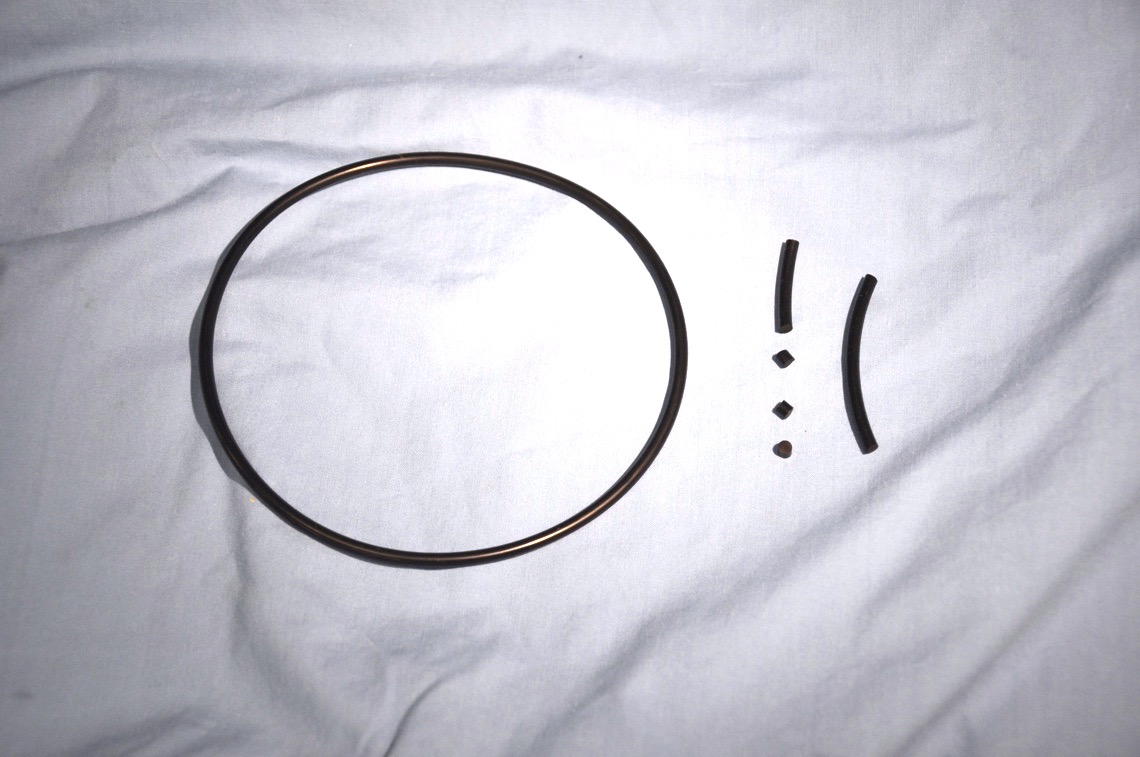 Buna N O-ring and test specimens
7
9/12/17
Mass loss from Buna N and Viton A after He/H2 exposure
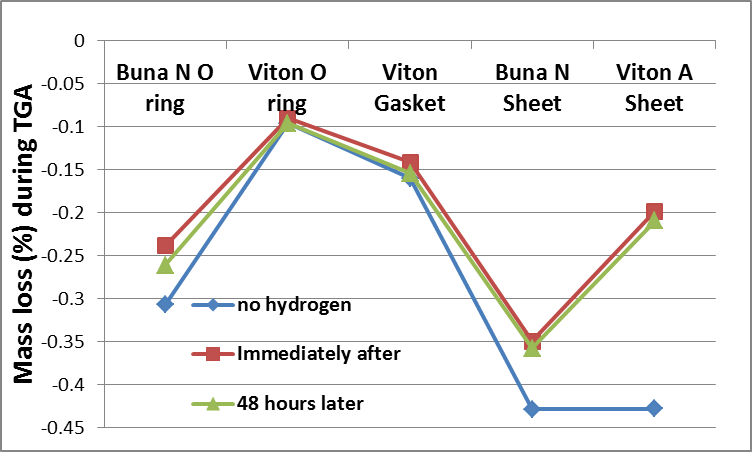 Mass loss not sensitive to time after exposure
Greater mass loss prior to exposure
Were volatiles driven out with hydrogen decompression?
8
9/12/17
Spectroscopy shows no structural changes in polymeric materials after high-pressure exposure
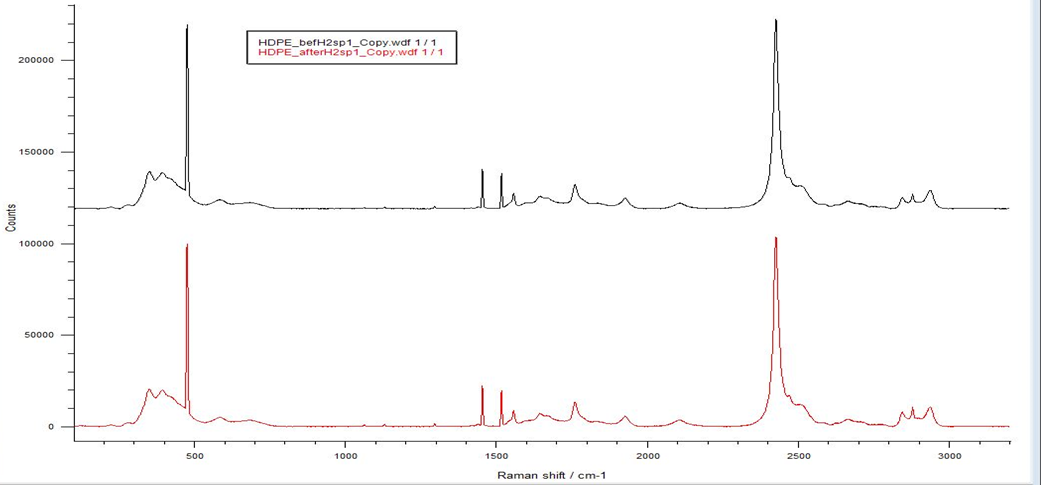 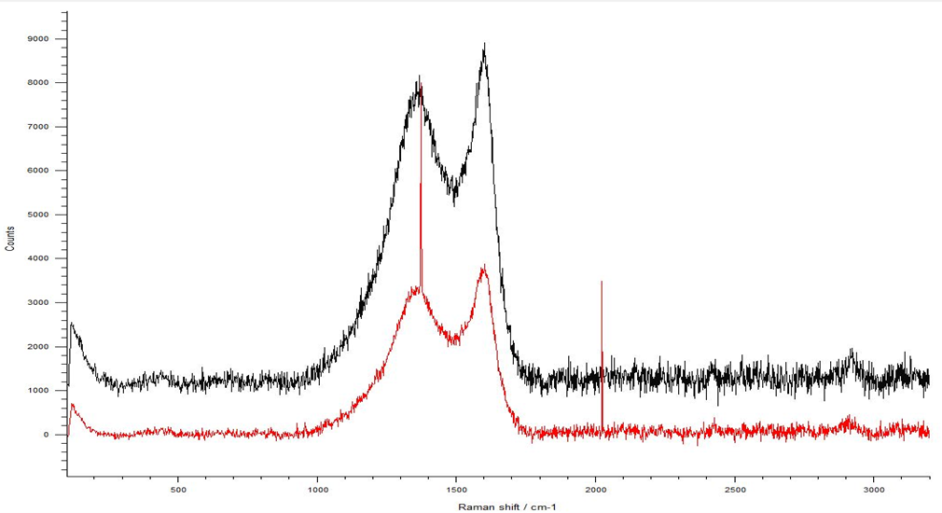 HDPE before H2
Raman spectroscopy
Buna N before (black) and after (red) H2
HDPE after H2
X-ray 
diffraction
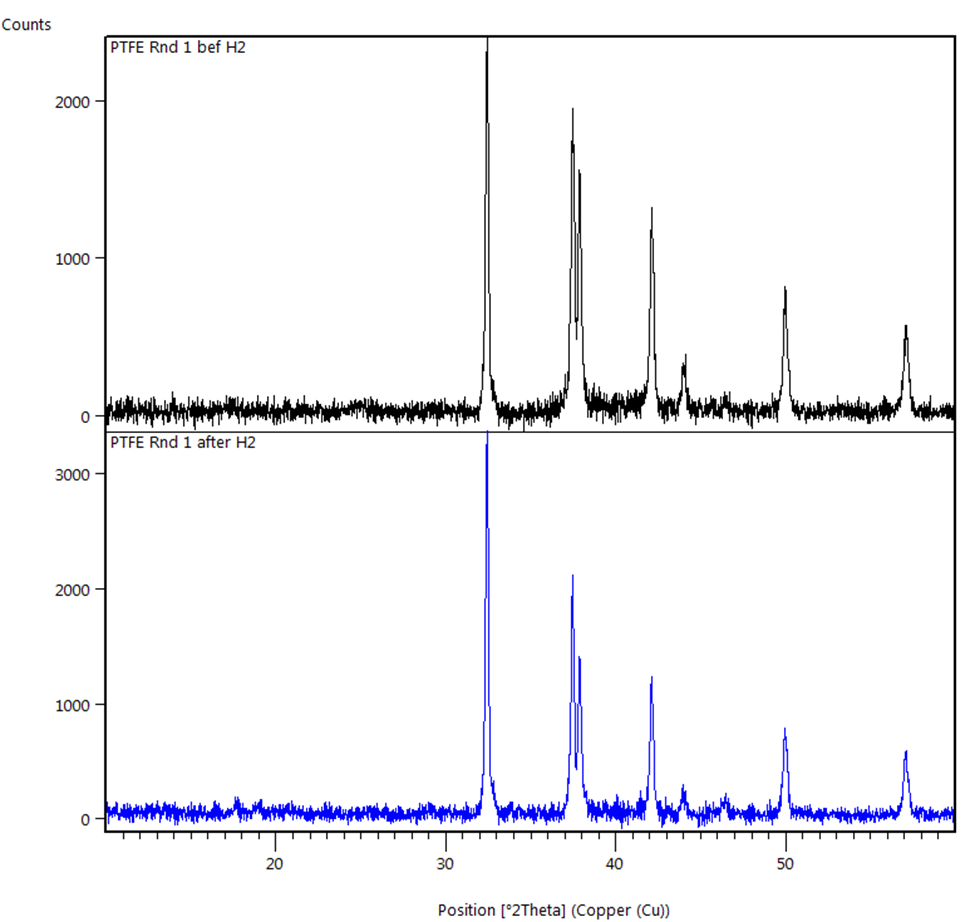 EPDM before H2
PTFE before H2
Data suggests additional volatiles after Ar/H2 exposure
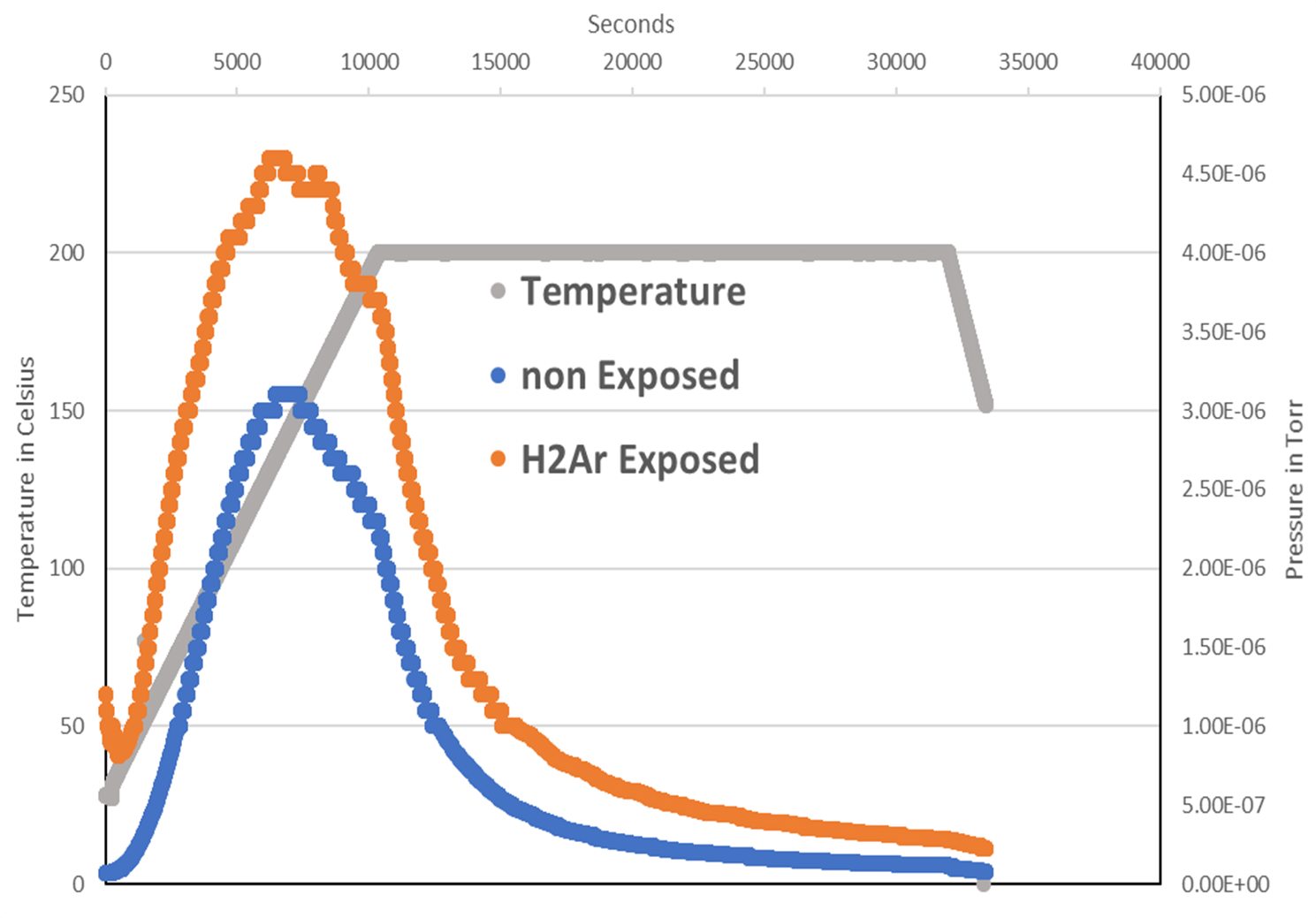 PTFE after H2
EPDM after H2
Thermal desorption spectroscopy
9
9/12/17
Storage modulus and Tg measurements
10
9/12/17
Storage modulus changes for elastomers
Viton A
Buna N
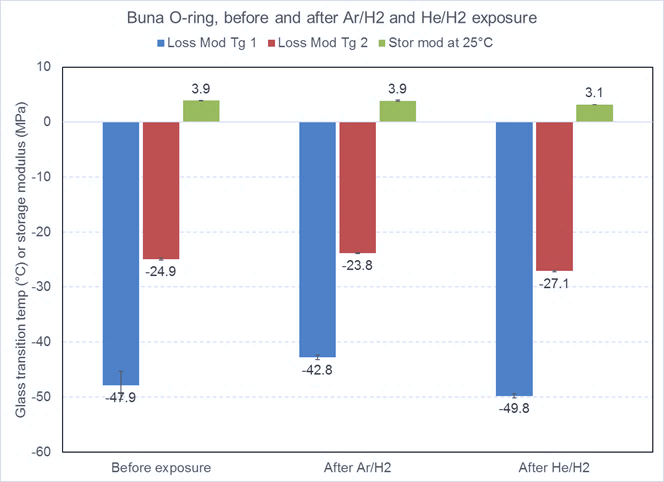 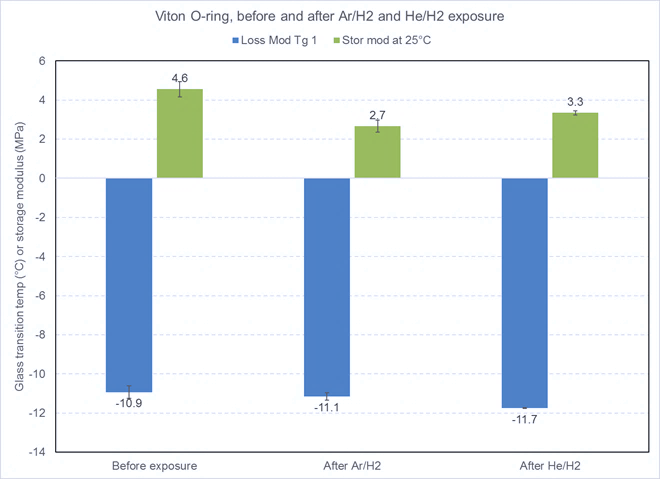 Before 
exposure
Ar / H2
exposure
He / H2
exposure
Before 
exposure
Ar / H2
exposure
He / H2
exposure
test conditions
 0.1% strain
1 Hz
5°C/minute
9/12/17
11
Storage modulus changes for PTFE
18% increase
4% increase
Ar / H2
exposure
He / H2
exposure
Before 
exposure
test conditions
 0.1% strain
1 Hz
5°C/minute
12
9/12/17
Compression set of elastomers
Compression Set Jig
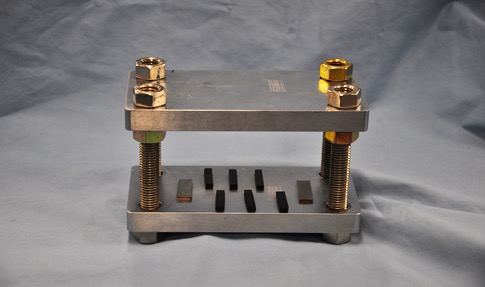 Viton A shows large increase (5.3x) in compression set in Ar/H2 compared to Buna N (1.6x) and EPDM (1.2x)
13
9/12/17
Swelling in elastomers and thermoplastics
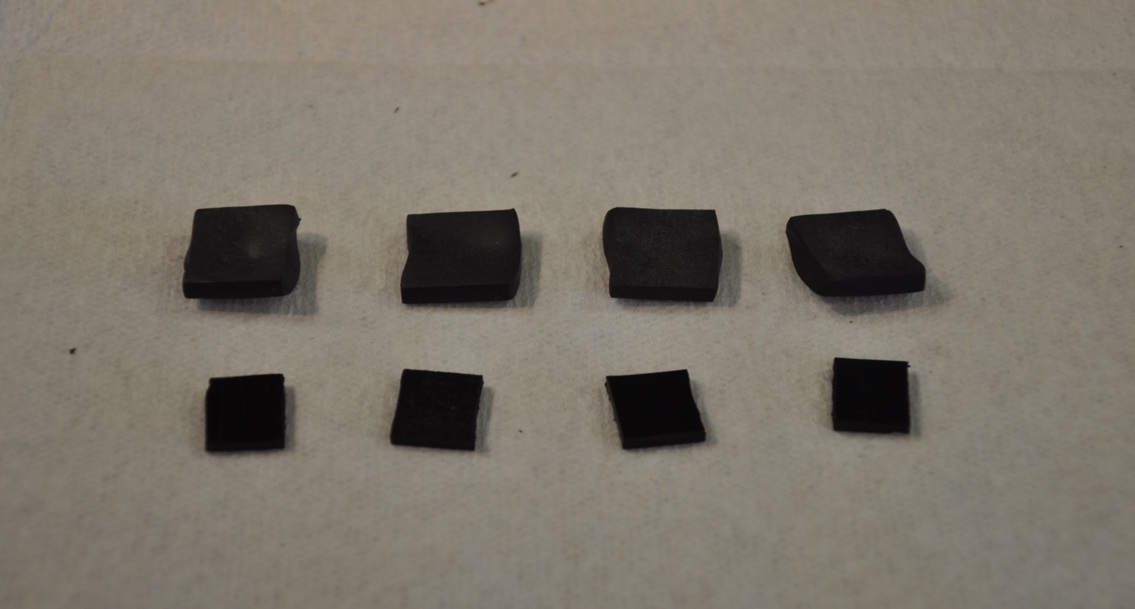 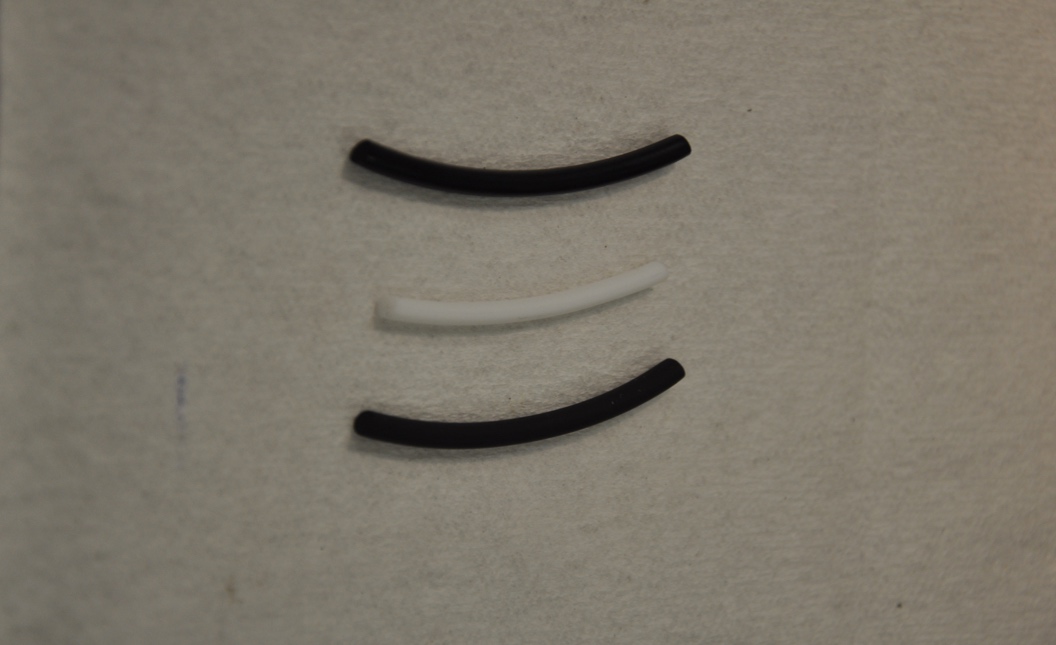 Elastomer
Buna N
Viton A
Specific volume changes
Thermoplastic
All numbers shown are the percent increase in dimensions for specimens immediately after removal from the pressure vessel. All the polymers with the exception of Viton A returned to original dimensions. Viton A retained 10% swell
14
9/12/17
[Speaker Notes: Swelling seen, no RGD due to less cycles, sample dimensions. Viton retains 43% more over Buna N immediately and 41% after 48 hours
Loss in storage modulus is around 54% in Viton, 41% Buna N
Explain why comp set went up for Viton so dramatically. 
Viton: saturated fluoroelastomer, slight crosslinking with Bis AF or peroxide, degree of crosslinking matters and controls free volume – lots of free volume here, P is 3.5, D is 1.9 and S is 19, permeability is high and so is solubility. Retains large amounts of Hydrogen with decent recovery. Hydrogen effects – can occupy free volume, cause voids around filler particles, can undergo RGD, lower initial tensile/tear strength, lower Young’s modulus at 100%elongation compared to Buna N and so can be more prone to RGD over Buna, increased compression set due to retention of hydrogen and increase in hardness. 43% more hydrogen retained than Buna N. Min. Service temp: -29C, max service temp: 204C.
Buna N: unsaturated non fluoroelastomer, highly crosslinked with unsaturation (crosslinking prevents slippage of chains), P is 5, D is 4.3 and S is 11.4, low free volume, does not retain lot of hydrogen, high initial tear strength and tensile strength (almost double that of Viton) and higher Youngs Modulus at 100% elongation, permeability is very high and solubility is lower than Viton. Hydrogen effects – No voids around matrix or filler, less prone to RGD, does not allow hydrogen penetration much, quick recovery. Min service temp: -54C, Max service temp: 135C]
Micro-CT reveals voids and cracks in elastomers after Ar/H2 exposure
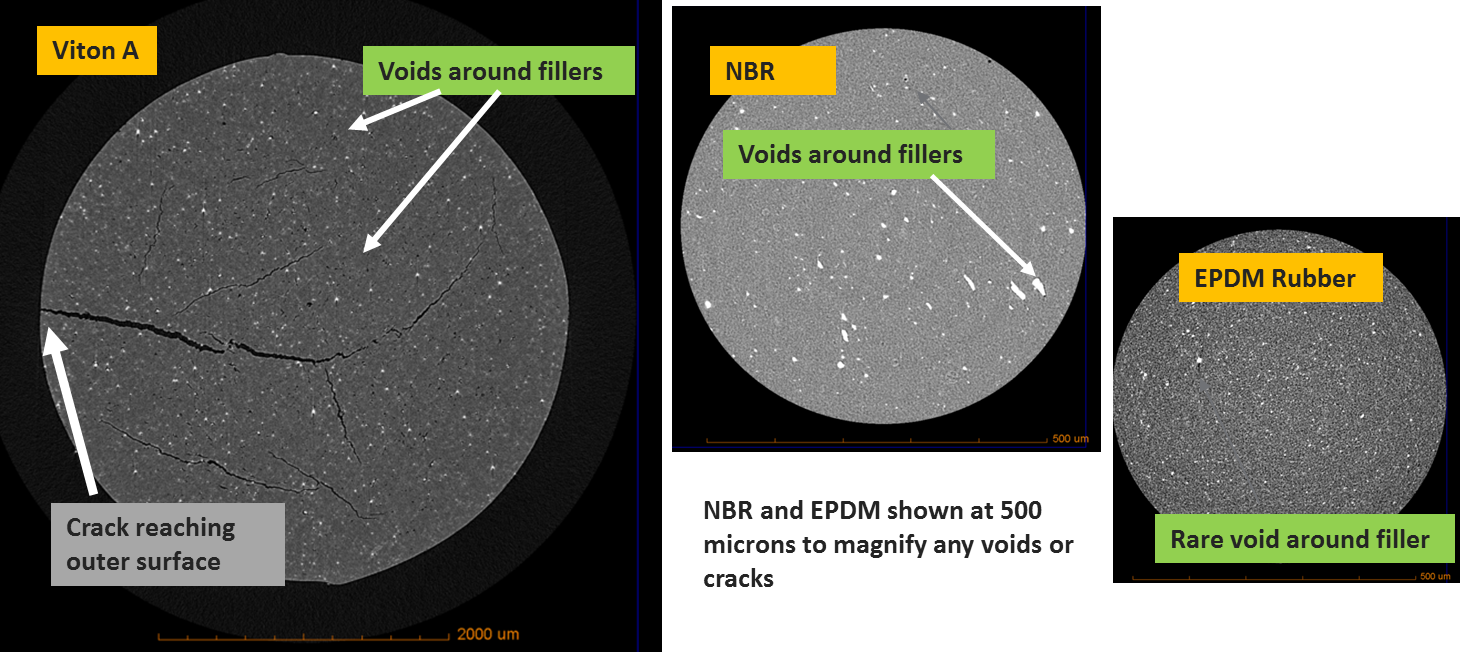 NBR and EPDM at higher magnification show voids around fillers
15
9/12/17
Micro-CT reveals damage in Buna N after Ar/H2 exposure
Several types of damage are evident in Buna N 
Voids around filler particles
Voids in the matrix
blisters
Damage not observed in Buna N after He/H2 exposure
16
9/12/17
Formation of voids and cracks in Viton A
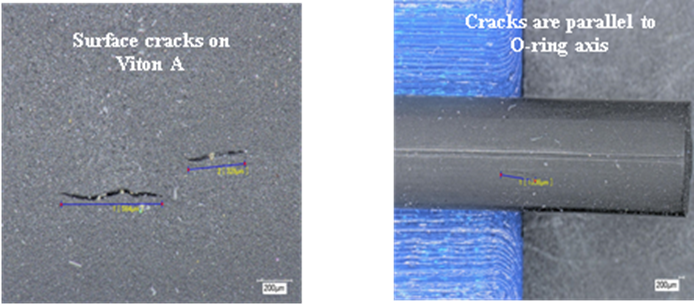 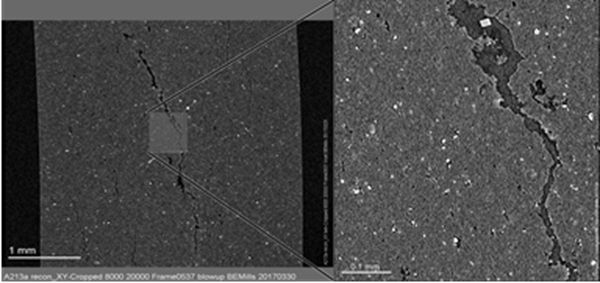 Cracks parallel to O-ring axis on the surface after Ar/H2 exposure
Large cracks extend from smaller cracks after Ar/H2 exposure
Voids appear to nucleate around filler particles and coalesce to form microcracks in Viton A after Ar/H2 exposure
Some voids at fillers after He/H2 exposure
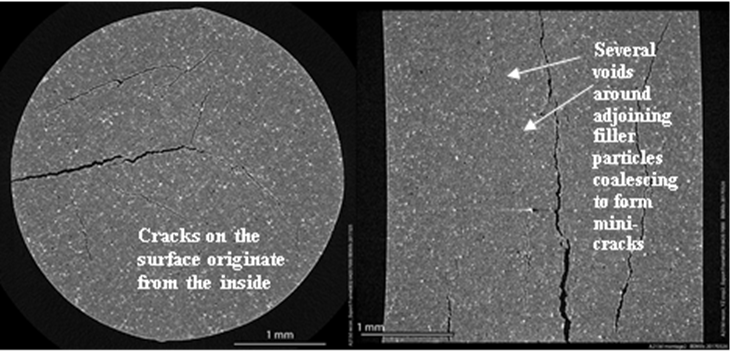 17
9/12/17
Summary
18
9/12/17
The observed behaviors can be rationalized based on the basic character of the gases and the materials
Structural changes in the polymers were not observed, therefore behaviors appear to be governed by damage evolution and accumulation
Damage appears to evolve from formation of voids around fillers within the polymer 
Presumably due to precipitation of dissolved gases when the overpressure is removed (i.e. during decompression)
Damage coalesces into micro-cracks in advanced stages of damage evolution
Damage evolution should depend on the materials microstructure as well as on the character of the gases
Atomic size: Ar > H2 > He
Diffusivity: He > H2 > Ar
Solubility: Ar > H2 > He
19
9/12/17
Conclusions
Ar/H2 exposure appears to result in more damage than He/H2 exposure
Slow diffusion of Ar, combined with greater solubility  results in void formation during decompression
In contrast, He moves rapidly and has comparatively lower solubility, resulting in less damage 
Viton A displays more damage than Buna N or EPDM
More highly cross-linked microstructure for Buna N can resist damage easier than saturated less crosslinked micro-structure of Viton A
The presence of fillers and the strength of the bond between the filler and the polymer matrix will likely also affect damage evolution
Other polymer behaviors such as increase in compression set for elastomers and increase in stiffness for thermoplastics can also be explained by the evolution or lack of damage
20
9/12/17
Future steps: Addressing knowledge gaps for polymers in H2
Pressure cycling of polymers at high pressure with the goal of characterizing damage accumulation and understanding mechanisms of failure (RGD)
Materials design to mitigate effects of pressure cycling on polymeric materials for use in hydrogen technologies
21
9/12/17
Thank you for your attention.Questions?
Technical Back-Up Slides
Permeability characteristics (H2 transport)
POM = No data for behavior in hydrogen in literature(Source: SAND2013-8904, Literature review by Sandia National Laboratories, Livermore CA)
24
9/12/17